Class #2
ATM 240 ~ Fall 2022
Robert Fovell
rfovell@albany.edu
1
Class lab
Log onto https://reed.atmos.albany.edu:8000
Spawn a Terminal (see next slide), and do type these after the prompt:
cd /spare11/atm240/yournetid
cp ../lin_chapter03.ipynb .


Then, type exit at the prompt and hit return
When that’s done, you can close the tab 

In your Files view, click on the atm240 link, then click on lin_chapter03.ipynb to launch the notebook

We’ll go through this notebook one cell at a time
[hit return]
[hit return]
This copies lin_chapter03.ipynb to your spare11 space.
2
Launching a new Terminal.
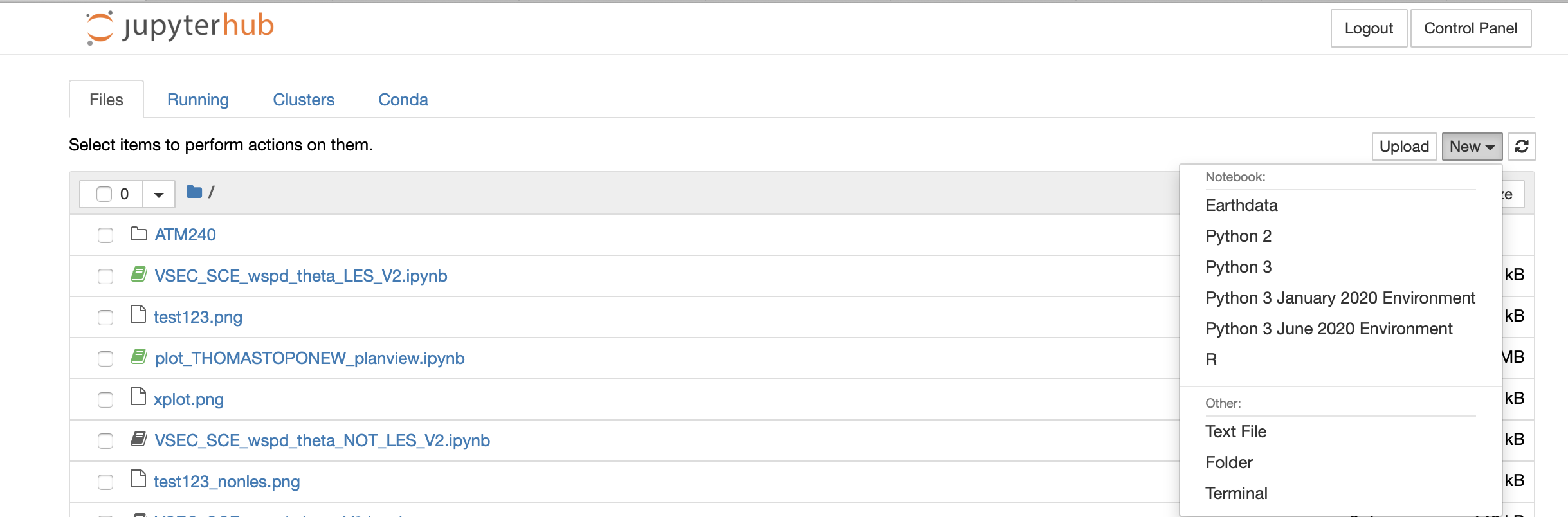 3
For next class…
Read Lin-2012 into and through Chapter 4.  Remember, best to read for understanding, but it suffices to read for familiarity.
Don’t forget to close and halt your current processes and notebook session.
4